The Periodic Table
The Periodic Table
The most popular version of the periodic table shows the elements arranged in order of increasing atomic number and grouped into periods and groups.
Each group contains elements with similar chemical properties. 
In most cases, the elements in a column also have similar electronic configuration.
The two most important exceptions are hydrogen and helium.
2
The Periodic Table
Provides a basis for predicting general trends in a number of physical properties, including
the relative size of atoms and the ions they form, and
the relative ease with which atoms either gain or lose electrons.
These properties, such as:
the size of the atoms or the ions,
ionization energies,
electron affinity,
electronegativities etc. 
profoundly influence the chemical behavior of elements.
3
Classification of the Elements
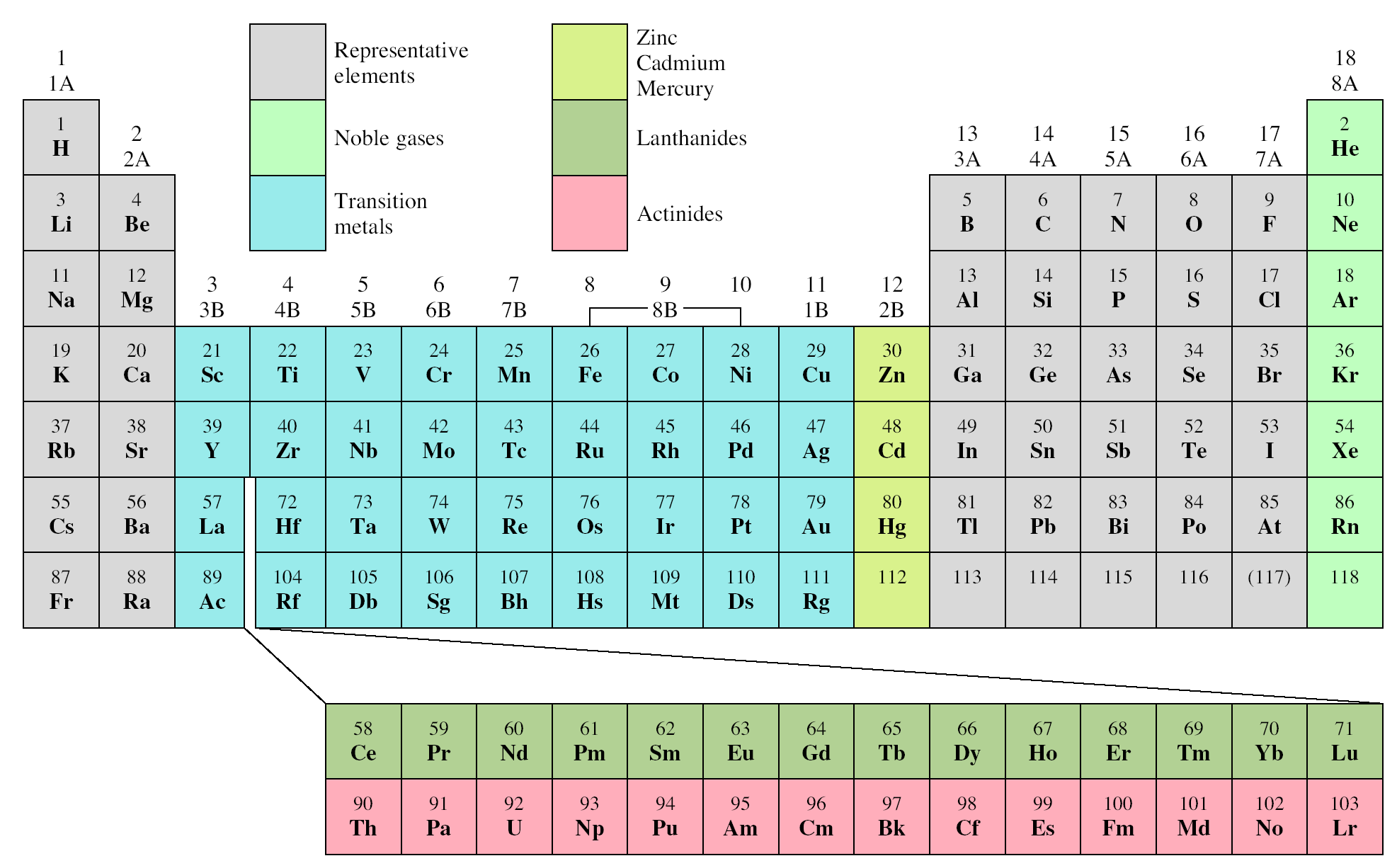 4
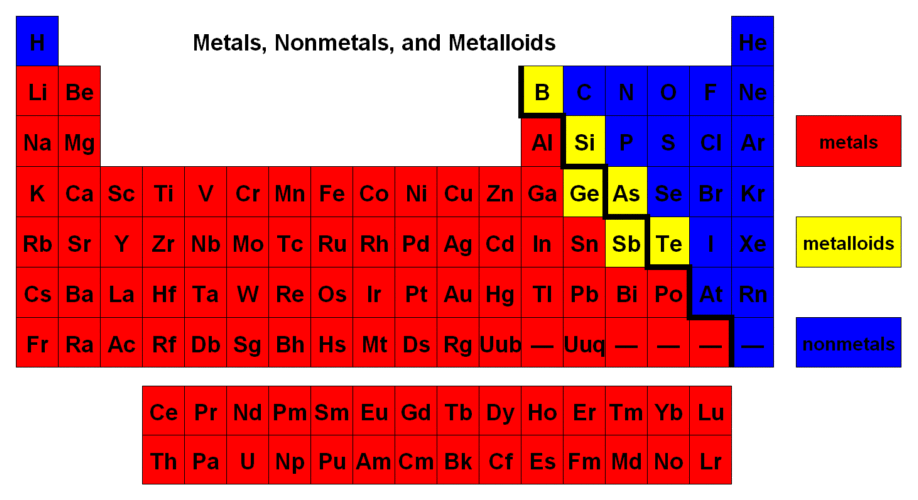 Trends in Metallic Character
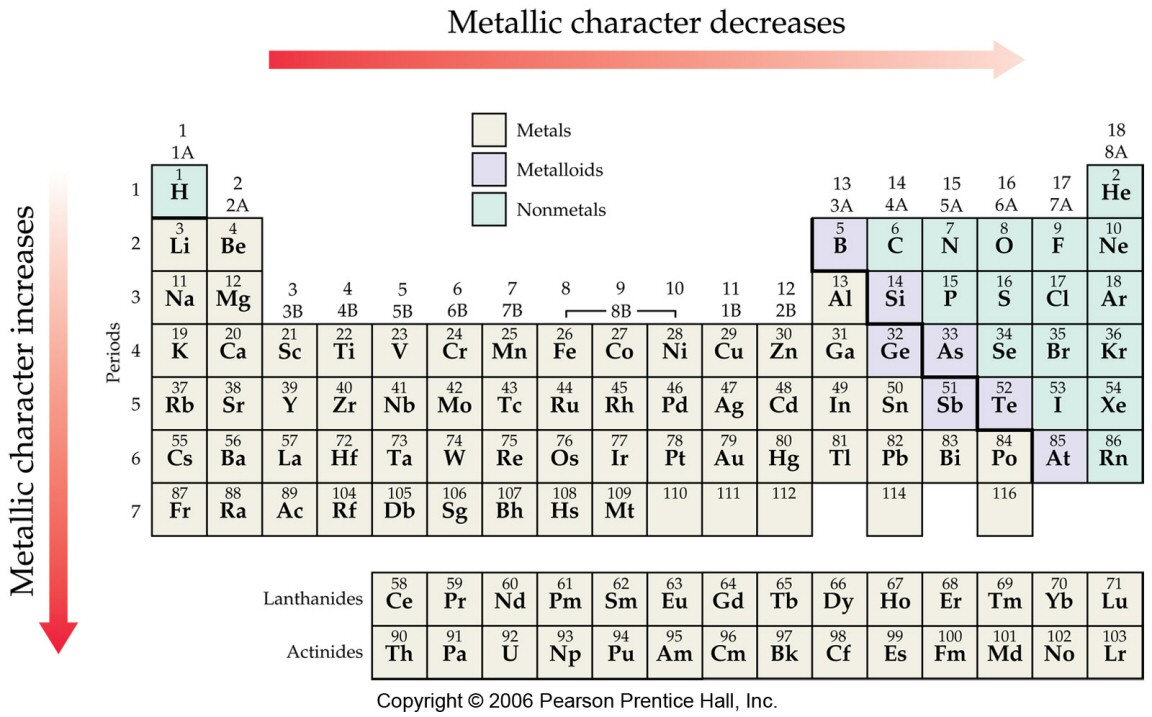 Tro's Introductory Chemistry, Chapter 9
7
Metals Tend to Lose Electrons
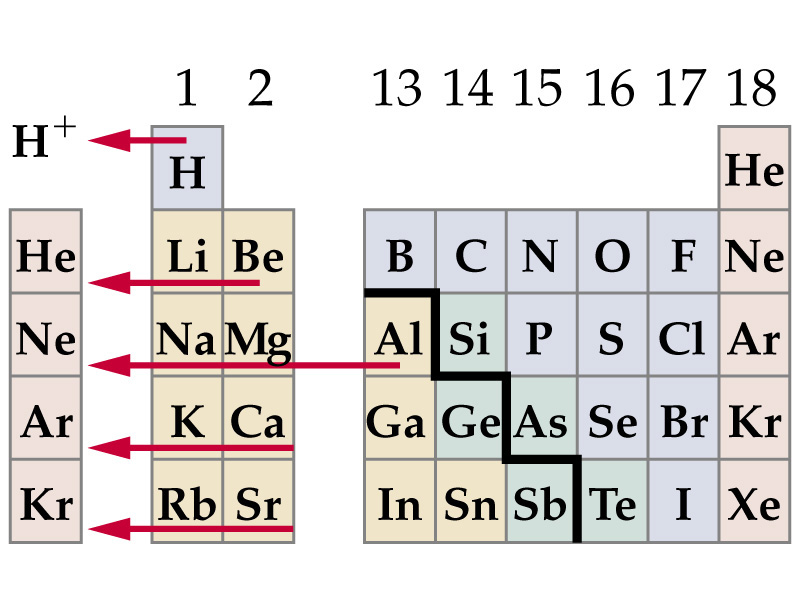 Prentice-Hall © 2002
General Chemistry: Chapter 10
Slide 8 of 35
Nonmetals Tend to Gain Electrons
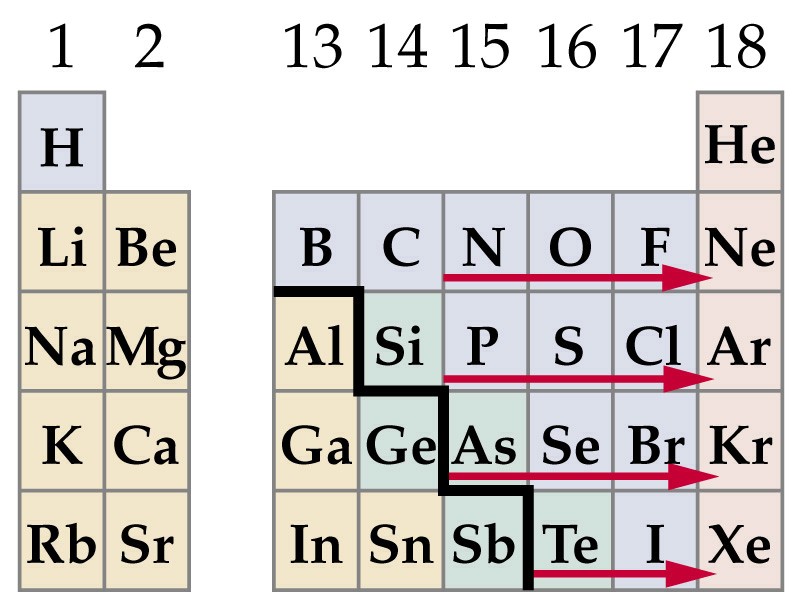 Prentice-Hall © 2002
General Chemistry: Chapter 10
Slide 9 of 35
Electron Configurations of Cations and Anions of Representative Elements
Na  [Ne]3s1
Na+  [Ne]
Atoms lose electrons so that cation has a noble-gas outer electron configuration.
Ca  [Ar]4s2
Ca2+  [Ar]
Al   [Ne]3s23p1
Al3+  [Ne]
H  1s1
H-  1s2 or [He]
Atoms gain electrons so that anion has a noble-gas outer electron configuration.
F  1s22s22p5
F-  1s22s22p6  or  [Ne]
O  1s22s22p4
O2-  1s22s22p6 or [Ne]
N  1s22s22p3
N3-  1s22s22p6 or [Ne]
10
-1
-2
-3
+1
+2
+3
Cations and Anions of Representative Elements
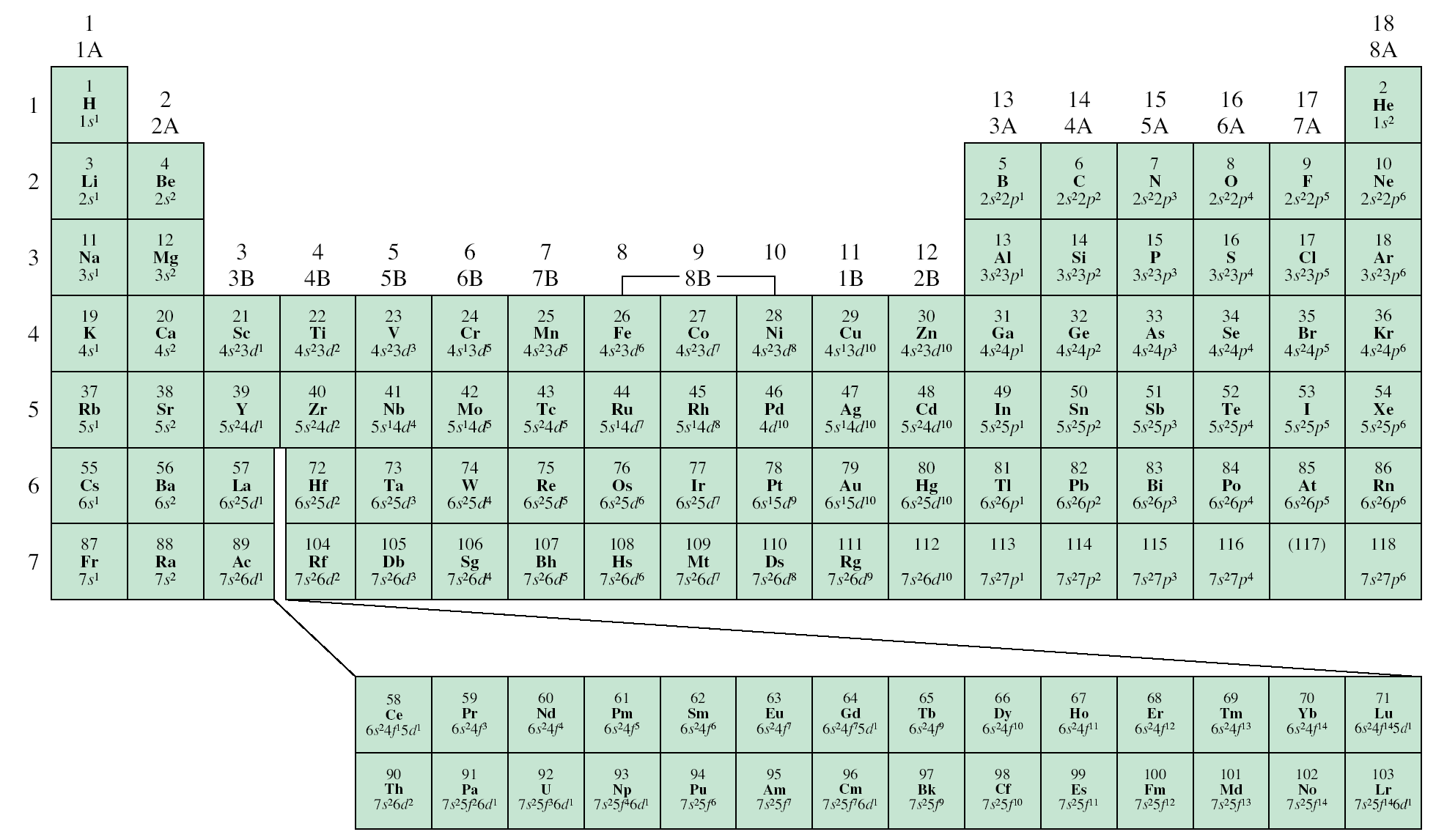 11
Core
Radius (pm)
Z
Zeff
Na
11
10
1
186
12
10
2
160
Mg
Al
13
10
3
143
Si
14
10
4
132
Effective Nuclear Charge (Zeff)
Effective nuclear charge (Zeff) is the “positive charge” felt by an electron.
Zeff = Z - s
0 < s < Z (s = shielding constant)
Zeff  Z – number of inner or core electrons
12
Effective Nuclear Charge (Zeff)
Zeff = Zactual – No. of Core Electrons or Electron shielding
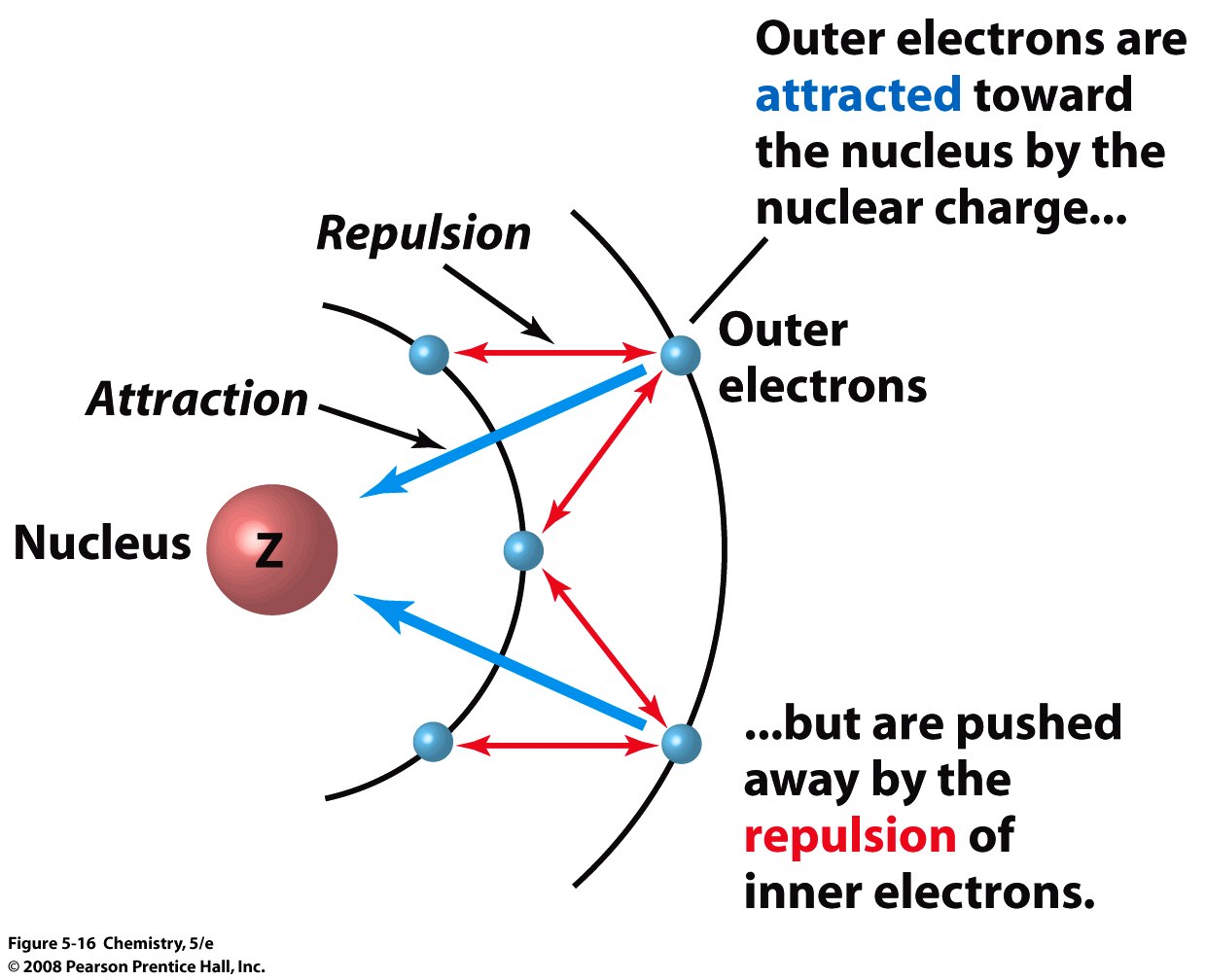 Chapter 5/13
Effective Nuclear Charge (Zeff)
increasing Zeff
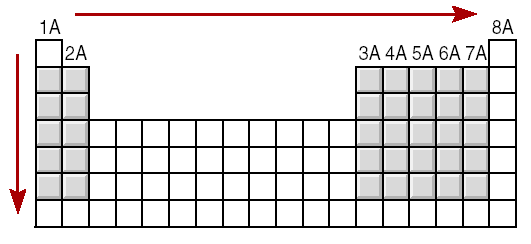 decreasing Zeff
14
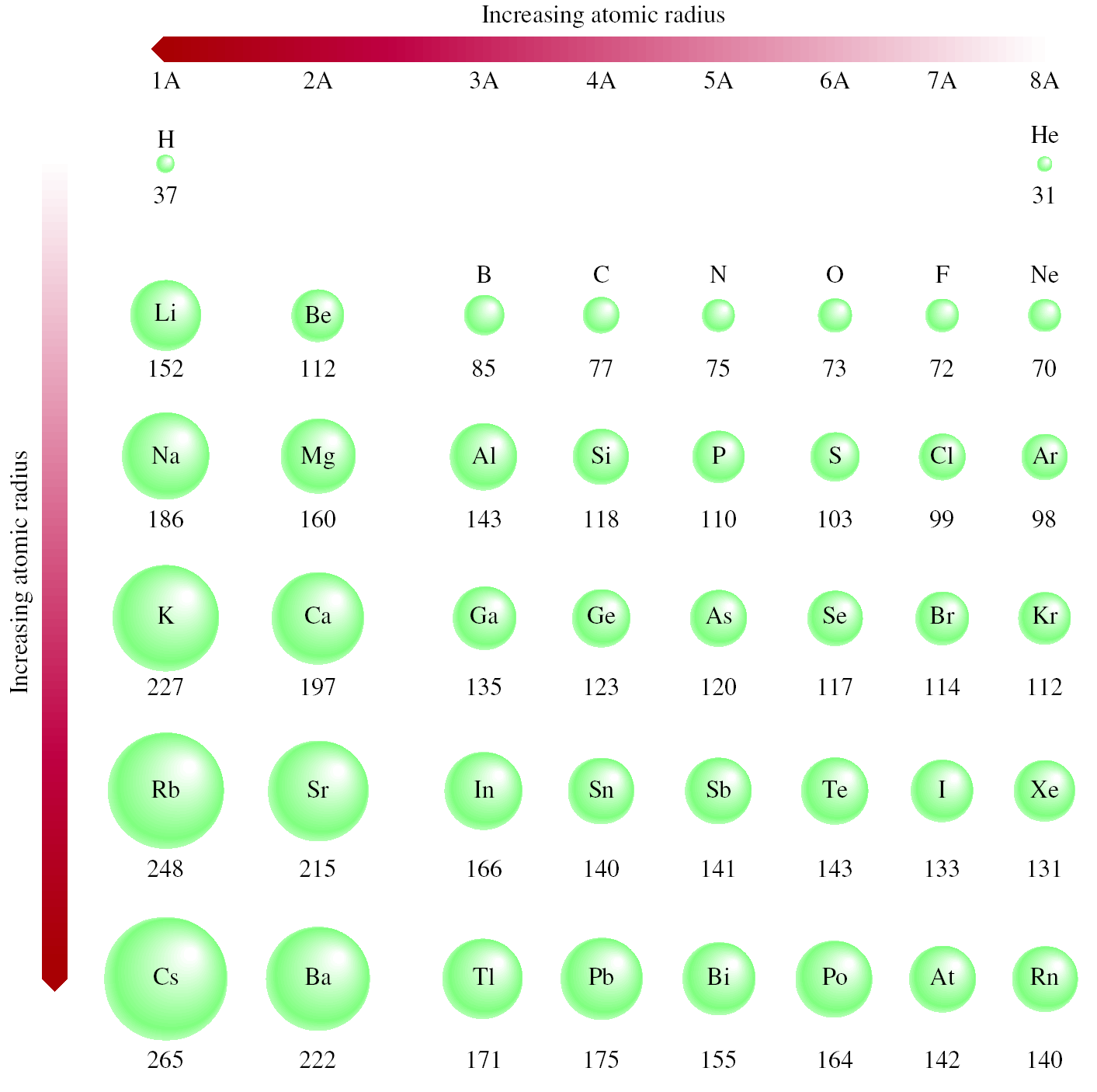 15
2e-
2e-
4 p+
2e-
8e-
2e-
12 p+
2e-
8e-
8e-
2e-
20 p+
Atomic Radii Increases Down the Group
Group IIA
Be (4p+ & 4e-)
Mg (12p+ & 12e-)
Ca (20p+ & 20e-)
16
1e-
2e-
3e-
2e-
2e-
2e-
3 p+
4 p+
5 p+
4e-
6e-
8e-
2e-
2e-
2e-
6 p+
8 p+
10 p+
Atomic Radii Decreases Across the Period
Period 2
Li (3p+ & 3e-)
Be (4p+ & 4e-)
B (5p+ & 5e-)
C (6p+ & 6e-)
O (8p+ & 8e-)
Ne (10p+ & 10e-)
Tro's Introductory Chemistry, Chapter 9
17
Atomic Radii & Ionic Radii
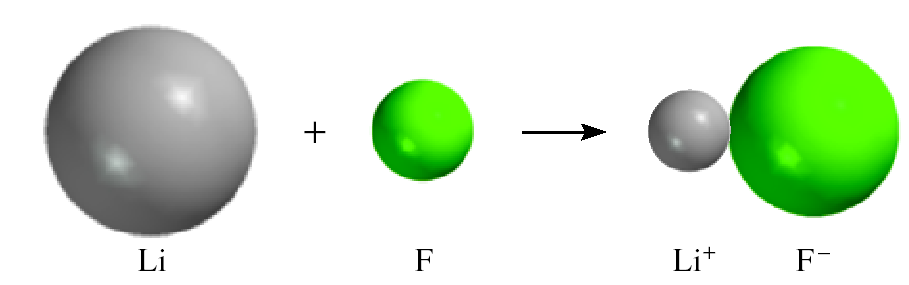 Cation is always smaller than atom from which it is formed.
Anion is always larger than atom from which it is formed.
18
Isoelectronic: have the same number of electrons, and hence the same ground-state electron configuration
Na+:  [Ne]
Al3+:  [Ne]
F-:  1s22s22p6 or [Ne]
O2-:  1s22s22p6 or [Ne]
N3-:  1s22s22p6 or [Ne]
Na+, Al3+, F-, O2-, and N3- are all isoelectronic with Ne
What neutral atom is isoelectronic with H- ?
H-: 1s2
same electron configuration as He
19
Radii for Isoelectronic atoms or ions
Atom or Ion	Radius (nm)		Electron config.
 	C4-			0.260			1s22s22p6
	N3-			0.171			1s22s22p6
	O-2			0.140			1s22s22p6
	F-			0.136			1s22s22p6
	Ne			0.112			1s22s22p6
	Na+			0.095			1s22s22p6
	Mg2+		0.065			1s22s22p6
	Al3+			0.050			1s22s22p6
20
I1 + X (g)          X+(g) + e-
I2 + X+(g)          X2+(g) + e-
I3 + X2+(g)          X3+(g) + e-
Ionization Energy
Ionization energy is the minimum energy (kJ/mol) required to remove an electron from a gaseous atom in its ground state.
I1 first ionization energy
I2 second ionization energy
I3 third ionization energy
I1 < I2 < I3
21
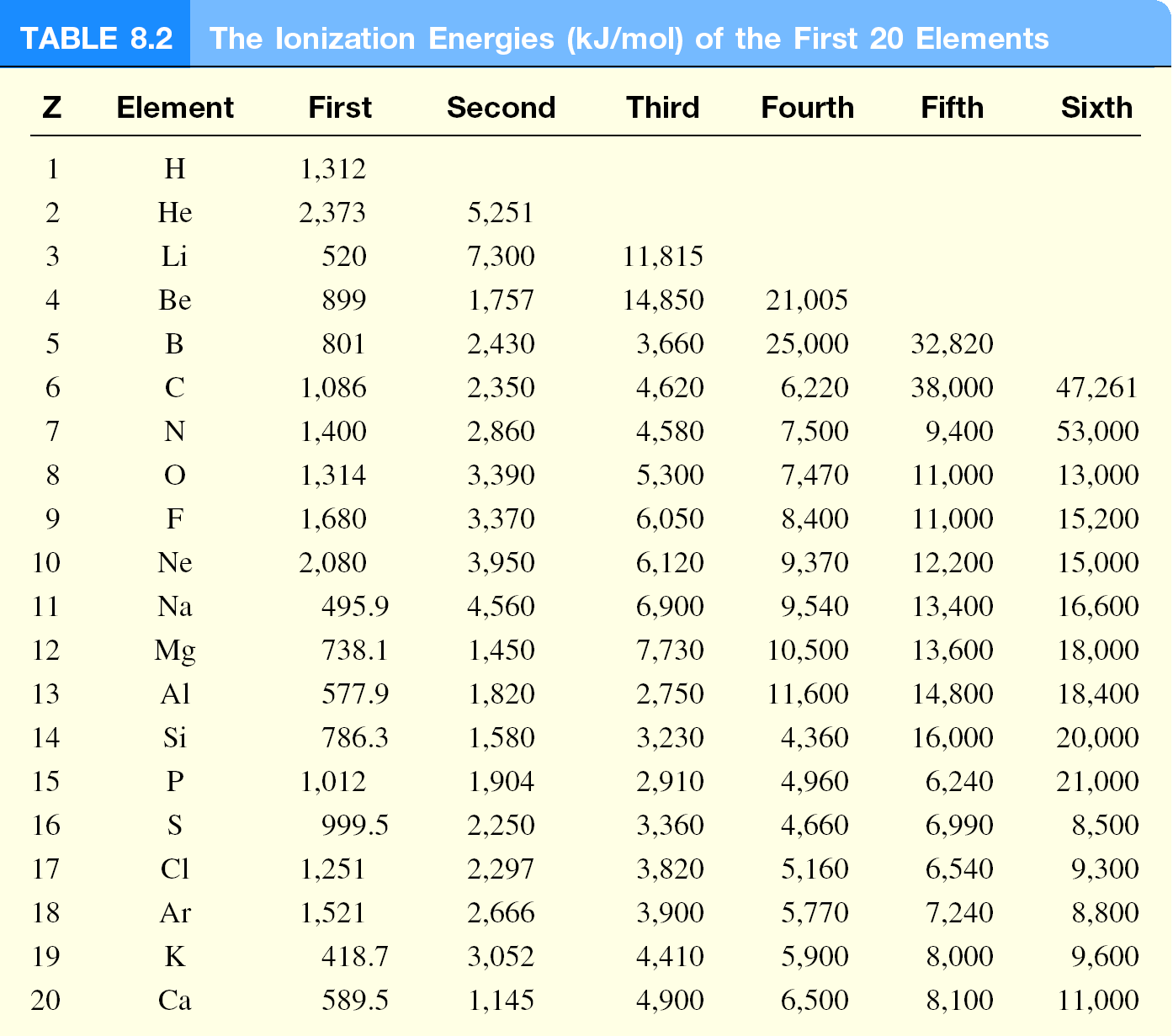 22
Increasing First Ionization Energy
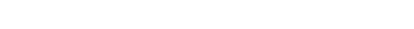 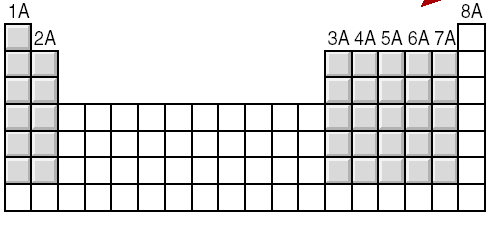 Increasing First Ionization Energy
General Trends in First Ionization Energies
23
X (g) + e-          X-(g)
F (g) + e-          F-(g)
O (g) + e-          O-(g)
O- (g) + e-          O2-(g)
Electron Affinity
Electron affinity is defined as the change in energy (in kJ/mole) of a neutral atom (in the gaseous phase) when an electron is added to the atom to form a negative ion. In other words, the neutral atom's likelihood of gaining an electron.
DH = −328 kJ/mol
EA = +328 kJ/mol
DH = −141 kJ/mol
EA = +141 kJ/mol
?
DH = +780 kJ/mol
EA = −780 kJ/mol
EA of O− is highly –ve; i.e.  O2− formation is unfavorable,
 electron-electron repulsion (g) > stability from noble gas configuration;
 O2− ion stabilized by neighboring cation, e.g. Li2O, Mg2O
24
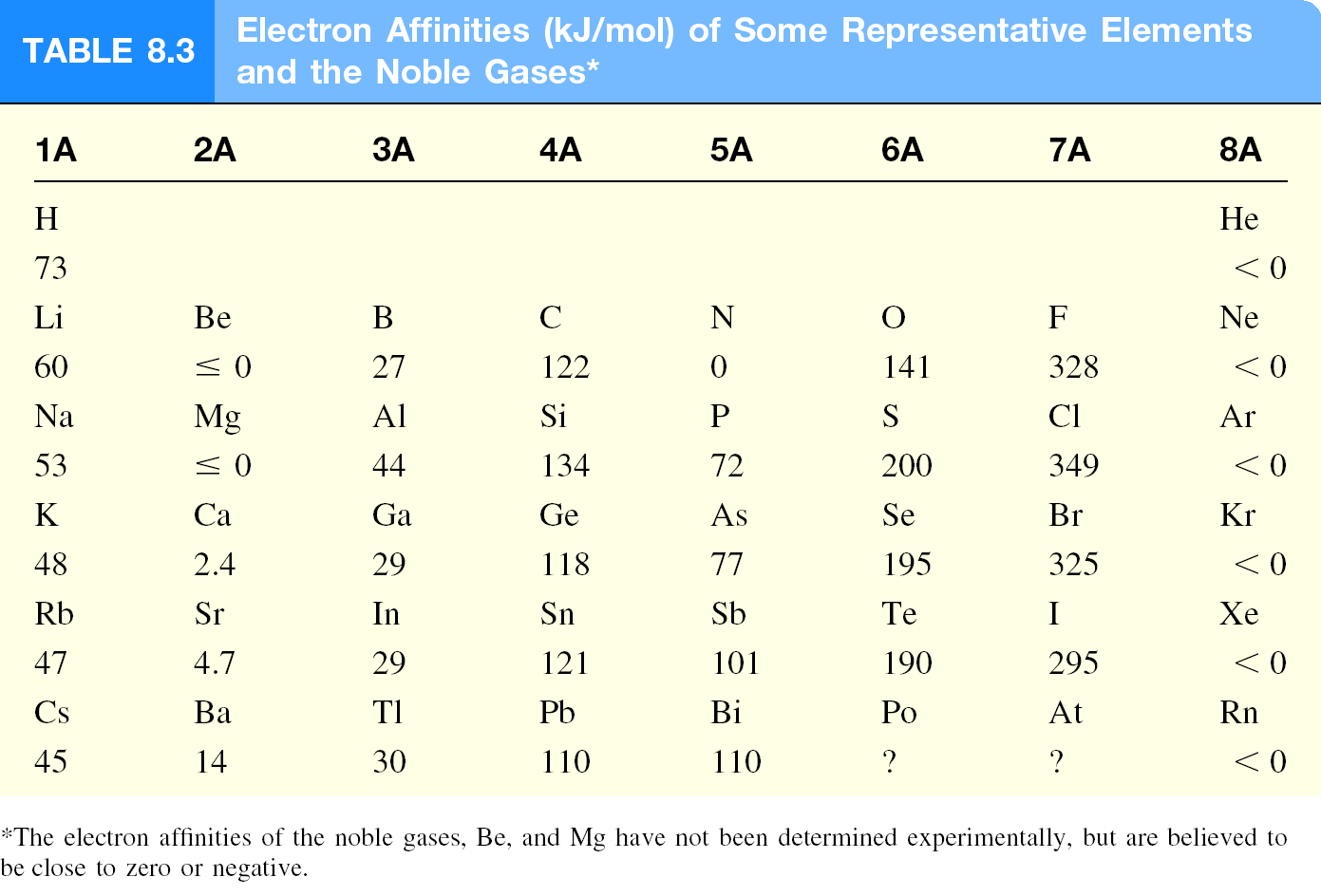 25
Periodic Properties of the Elements
Prentice-Hall © 2002
General Chemistry: Chapter 10
Slide 26 of 35
[Speaker Notes: Metallic character corresponds to conductance of heat and electricity.]
Variation in Chemical Properties of the Representative Elements
Ionization energy (IE) and electron affinity (EA) help us to understand:
the types of reactions an element undergo
the nature of the elements’ compounds formed
IE measures the attraction of an atom for its own electrons
EA expresses the attraction of an atom for additional electrons
IE and EA together gives the insight into the general attraction of an atom for electron
With these concepts we can survey the chemical behavior of the elements systematically.
27
Variation in Chemical Properties of the Representative Elements
The metallic character of the elements 
decreases from left to right across a period, and 
increases from top to bottom within a group
Metals usually have low ionization energies, and Nonmetals usually have high electron affinity
On the basis of these trends we can predict the  outcome of a reaction involving some of these elements
28
Hydrogen (1s1)
No suitable position for hydrogen in the periodic table, it really could be a class by itself 
Like alkali metals, has a single s electron and forms H+ ion, which is hydrated in solution (H3O+)
Also forms hydride ion H− in ionic compounds, NaH, CaH2
Hydrides reacts with water:
		2NaH(s)  +  2H2O(l)    2NaOH(aq)  +  H2(g)  
		 CaH2(s)  +  2H2O(l)    Ca(OH)2(s)  +  2H2(g)
Most important compound of hydrogen is water,
		 2H2(g)  +  O2(g)    2H2O(l)
29
Summary
Periodic law: When the elements are arranged in order of increasing atomic mass, certain sets of properties recur periodically.
Elements having similar physical and chemical properties fall within a column.

The elements are arranged from left to right in increasing ATOMIC NUMBER (number of protons an element has).

Rows in the periodic table are referred to as PERIODS.

Columns within the periodic table are sometimes referred to as families.

Families because the elements within the column have similar physical and chemical properties

The elements, their names, and symbols are given on the PERIODIC TABLE.
Group Names
Group 0 is known as noble gases
Group 1 is called alkali metal
Group 2 metals are known as alkaline earth metals
Group 7 is called Halogens
Group I; Properties
Soft silvery metals
Very reactive
Form ions with single positive charge
Down the group melting point decreases and reactivity increases
All their compounds are soluble in water
Nearly all compounds are stable when heated
Group II; Properties
Soft but not as much as Group I and slivery
Reactive but less than G I
Form ions with double positive charge
Reactivity increases down the group
Many group 2 compounds are insoluble in water as well as unstable when heated
Transition elements
Has high melting and boiling point
Elements and their compounds often work as catalyst
They form colored compounds
They can react with another element to form more than one compound
Group VII; Properties
Reactive but reactivity decreases down the group
Colored non-metals and exist as diatomic molecule
Melting point and boiling point increase down the group
React to form anions with single negative charge
Group VIII; Properties
Colorless gases and found in small amounts in the air
Very uncreative
Down the group, b.p increases and elements get more dense
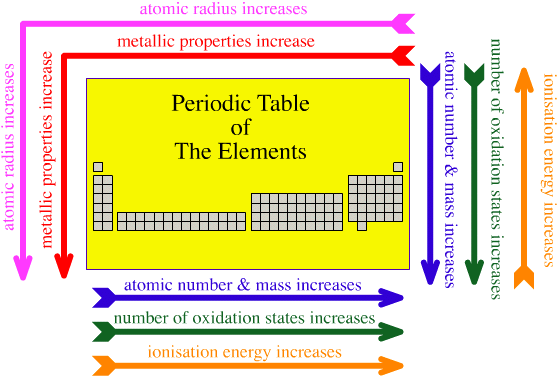 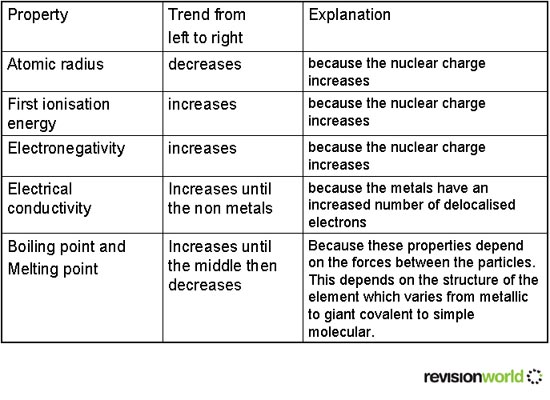